TDTMS Update
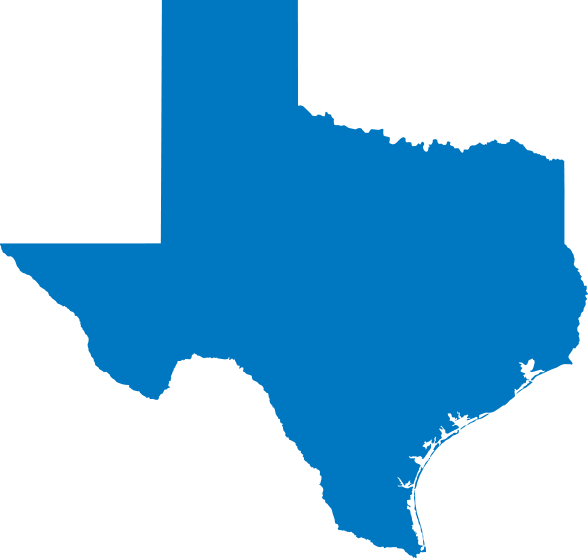 RMS
March 7th, 2023
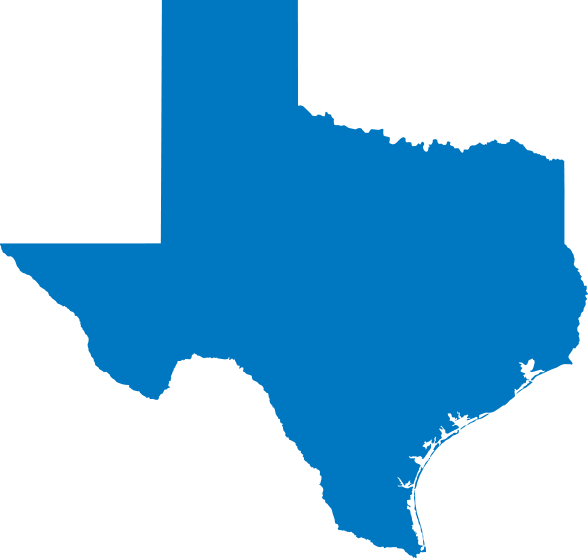 TDTMS
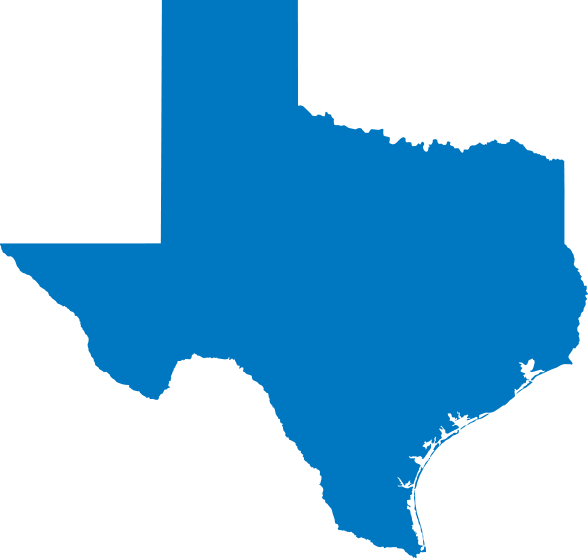 TDTMS
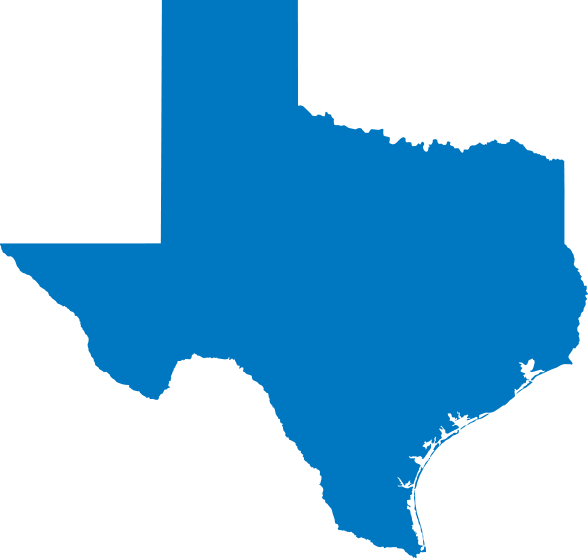 TDTMS
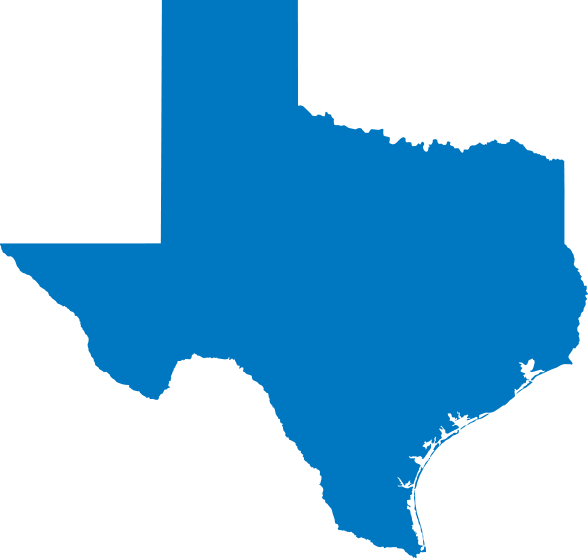 TDTMS